Thomson_5-1-3
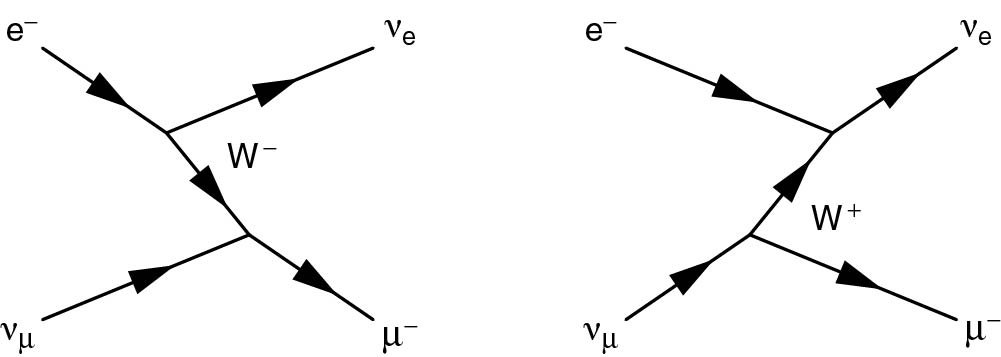 © Cambridge University Press 2013
Thomson_5-2-1
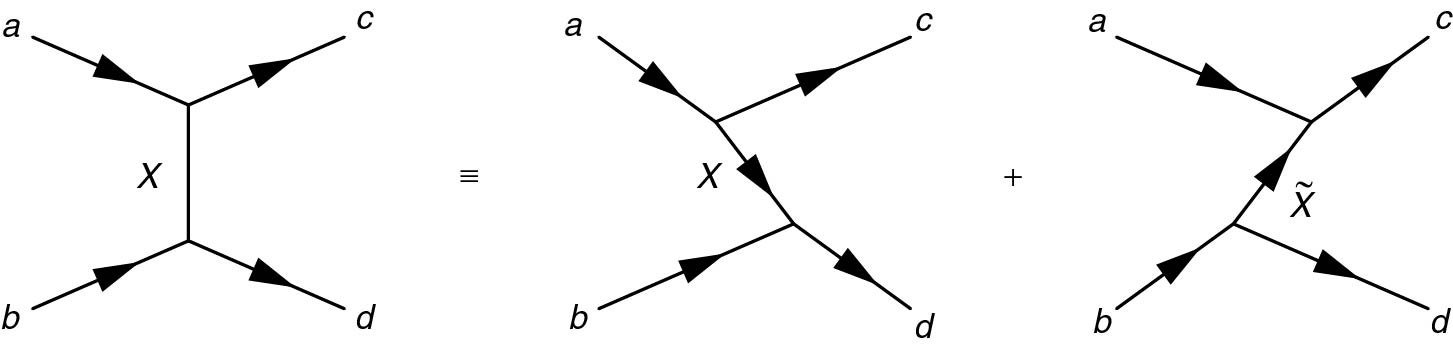 © Cambridge University Press 2013
Thomson_5-2-2
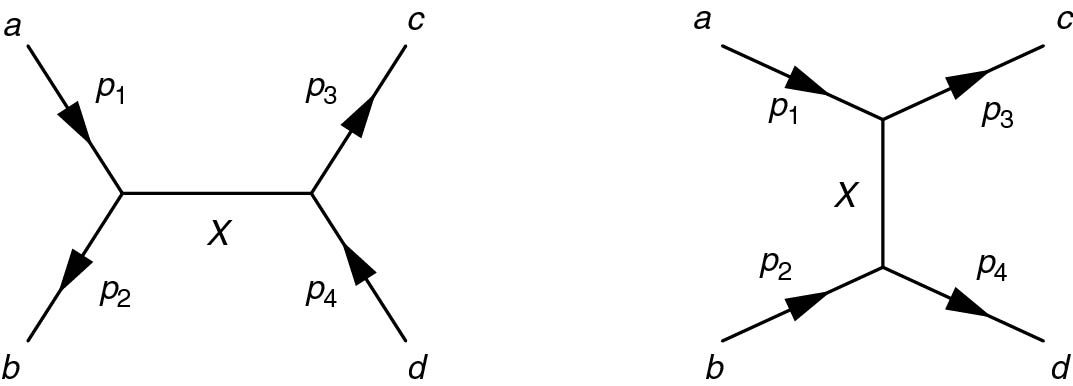 © Cambridge University Press 2013
Thomson_5-3-1
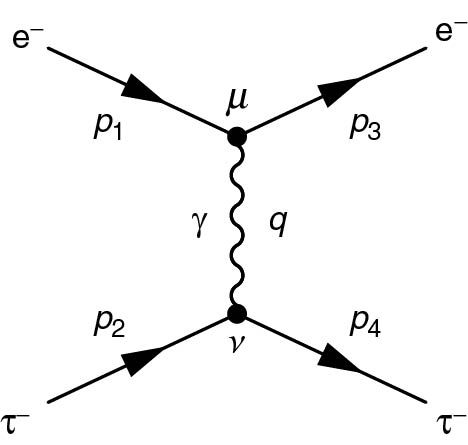 © Cambridge University Press 2013
Thomson_5-4-1
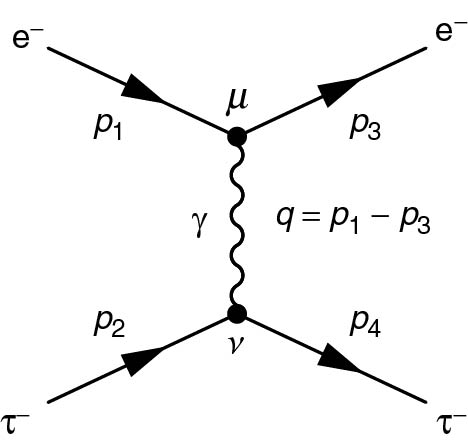 © Cambridge University Press 2013
Thomson_5-4-2
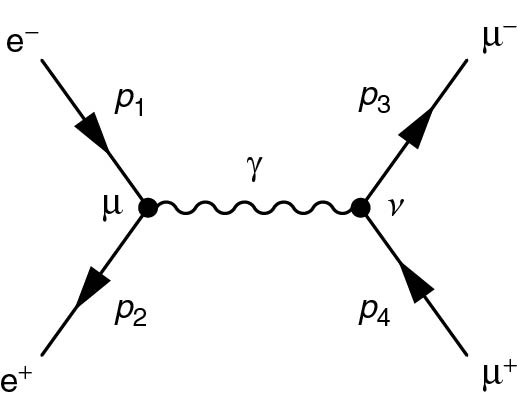 © Cambridge University Press 2013
Thomson_inlineimage-1
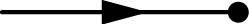 © Cambridge University Press 2013
Thomson_inlineimage-2
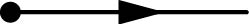 © Cambridge University Press 2013
Thomson_inlineimage-3
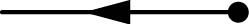 © Cambridge University Press 2013
Thomson_inlineimage-4
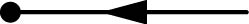 © Cambridge University Press 2013
Thomson_inlineimage-5
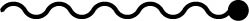 © Cambridge University Press 2013
Thomson_inlineimage-6
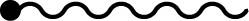 © Cambridge University Press 2013
Thomson_inlineimage-7
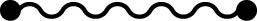 © Cambridge University Press 2013
Thomson_inlineimage-8
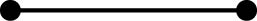 © Cambridge University Press 2013
Thomson_inlineimage-9
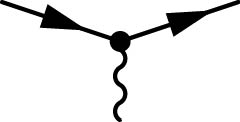 © Cambridge University Press 2013
Thomson_Scattering1
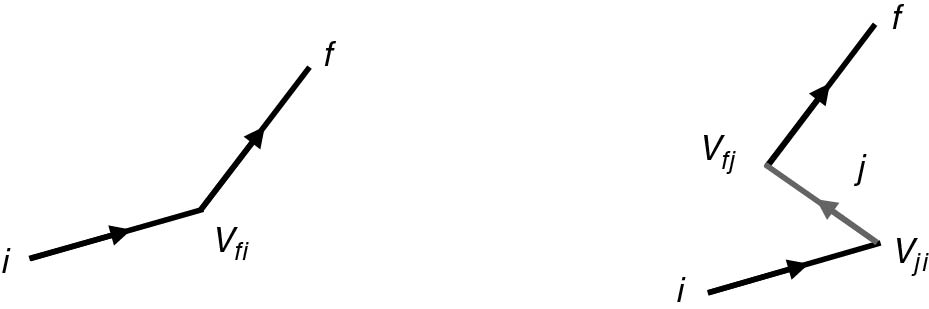 © Cambridge University Press 2013
Thomson_TimeOrder12
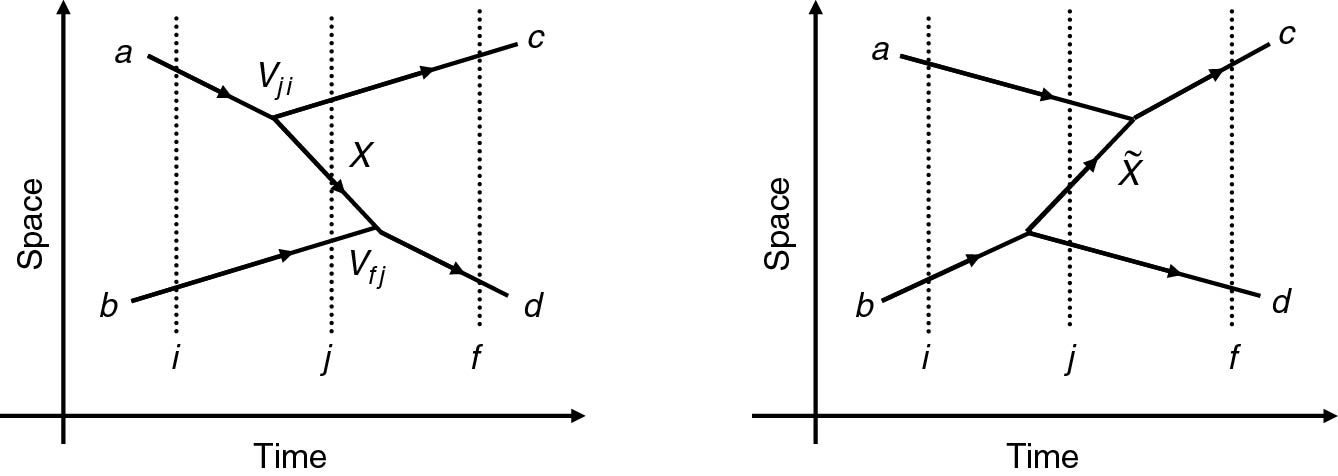 © Cambridge University Press 2013